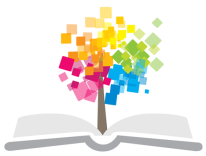 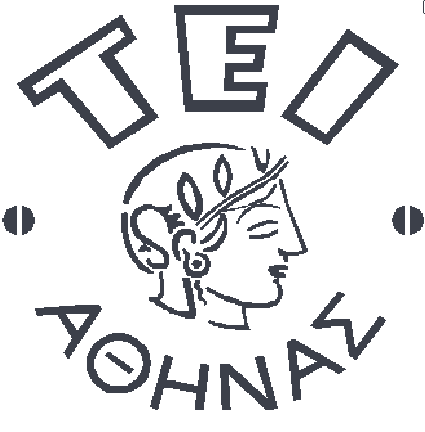 Ανοικτά Ακαδημαϊκά Μαθήματα στο ΤΕΙ Αθήνας
Κινησιοθεραπεία  (Θ)
Ενότητα 3: Μυϊκή δύναμη και παράγοντες που την επηρεάζουν
Δρ. Ευθυμία Ζέρβα, MSc, PhD 
Καθηγήτρια Εφαρμογών 
Τμήμα Φυσικοθεραπείας – ΤΕΙ Αθήνας
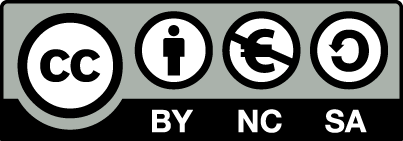 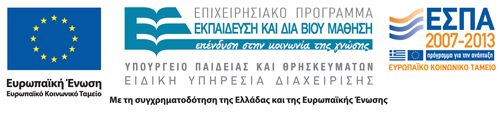 Παράγοντες που επηρεάζουν τη δύναμη ενός μυός 1/2
Όσο μεγαλύτερη είναι η διάμετρος τόσο μεγαλύτερη είναι η δύναμη.
Η σχέση μήκους-τάσης του μυός την ώρα της σύσπασης
(ο μυς παράγει τη μεγαλύτερη τάση όταν είναι ελαφρά διατεταμένος κατά το χρόνο της σύσπασης).
Η πυροδότηση των μυϊκών μονάδων
(πυροδότηση μεγαλύτερου αριθμού μυϊκών μονάδων συνεπάγεται μεγαλύτερη μυϊκή απόδοση).
(Carolyn Kisner, Lynn Allen Colby)
1
Παράγοντες που επηρεάζουν τη δύναμη ενός μυός 2/2
Ο τύπος της μυϊκής σύσπασης (ίνες τύπου ΙΙ ταχείας σύσπασης με μεγάλη ικανότητα τάσης αλλά εύκολη και γρήγορη κόπωση, οι ίνες τύπου I αναπτύσσουν μικρότερη τάση σε μεγαλύτερο χρόνο και αντέχουν περισσότερο στην κόπωση).
Οι αποθήκες ενέργειας και η παροχή αίματος.
Η ταχύτητα της σύσπασης (μεγαλύτερες ροπές δύναμης παράγονται σε χαμηλές ταχύτητες).
Η συμμετοχή του ασθενή (ο ασθενής πρέπει να επιθυμεί να καταβάλει προσπάθεια για να παράγει μεγίστη δύναμη).
(Carolyn Kisner, Lynn Allen Colby)
2
Αύξηση δύναμης 1/2
Η αύξηση δύναμης διαχωρίζεται σε:
Υπερτροφία (αύξηση του μεγέθους των μυϊκών ινών, δηλαδή της διαμέτρου).
Παράγοντες που προκαλούν υπερτροφία:
Αύξηση της ποσότητας της πρωτεΐνης στη μυϊκή ίνα.
Αύξηση της πυκνότητας των τριχοειδών αγγείων.
Βιοχημικές αλλαγές στη μυϊκή ίνα.
3
Αύξηση δύναμης 2/2
Υπερπλασία (αύξηση του αριθμού των μυϊκών ινών, δηλαδή επιμήκης διαχωρισμός των ινών).
Επιστράτευση κινητικών μονάδων (αύξηση της απόδοσης της δύναμης του μυ).
4
Τέλος Ενότητας
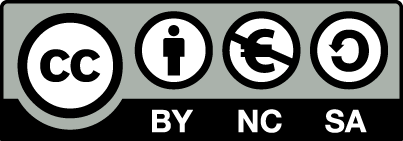 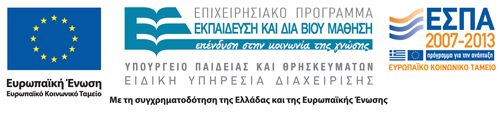 Σημειώματα
Σημείωμα Αναφοράς
Copyright Τεχνολογικό Εκπαιδευτικό Ίδρυμα Αθήνας, Ευθυμία Ζέρβα 2014. Ευθυμία Ζέρβα. «Κινησιοθεραπεία  (Θ). Ενότητα 3: Μυϊκή δύναμη και παράγοντες που την επηρεάζουν». Έκδοση: 1.0. Αθήνα 2014. Διαθέσιμο από τη δικτυακή διεύθυνση: ocp.teiath.gr.
Σημείωμα Αδειοδότησης
Το παρόν υλικό διατίθεται με τους όρους της άδειας χρήσης Creative Commons Αναφορά, Μη Εμπορική Χρήση Παρόμοια Διανομή 4.0 [1] ή μεταγενέστερη, Διεθνής Έκδοση.   Εξαιρούνται τα αυτοτελή έργα τρίτων π.χ. φωτογραφίες, διαγράμματα κ.λ.π., τα οποία εμπεριέχονται σε αυτό. Οι όροι χρήσης των έργων τρίτων επεξηγούνται στη διαφάνεια  «Επεξήγηση όρων χρήσης έργων τρίτων». 
Τα έργα για τα οποία έχει ζητηθεί άδεια  αναφέρονται στο «Σημείωμα  Χρήσης Έργων Τρίτων».
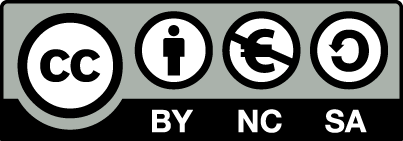 [1] http://creativecommons.org/licenses/by-nc-sa/4.0/ 
Ως Μη Εμπορική ορίζεται η χρήση:
που δεν περιλαμβάνει άμεσο ή έμμεσο οικονομικό όφελος από την χρήση του έργου, για το διανομέα του έργου και αδειοδόχο
που δεν περιλαμβάνει οικονομική συναλλαγή ως προϋπόθεση για τη χρήση ή πρόσβαση στο έργο
που δεν προσπορίζει στο διανομέα του έργου και αδειοδόχο έμμεσο οικονομικό όφελος (π.χ. διαφημίσεις) από την προβολή του έργου σε διαδικτυακό τόπο
Ο δικαιούχος μπορεί να παρέχει στον αδειοδόχο ξεχωριστή άδεια να χρησιμοποιεί το έργο για εμπορική χρήση, εφόσον αυτό του ζητηθεί.
Επεξήγηση όρων χρήσης έργων τρίτων
Δεν επιτρέπεται η επαναχρησιμοποίηση του έργου, παρά μόνο εάν ζητηθεί εκ νέου άδεια από το δημιουργό.
©
διαθέσιμο με άδεια CC-BY
Επιτρέπεται η επαναχρησιμοποίηση του έργου και η δημιουργία παραγώγων αυτού με απλή αναφορά του δημιουργού.
διαθέσιμο με άδεια CC-BY-SA
Επιτρέπεται η επαναχρησιμοποίηση του έργου με αναφορά του δημιουργού, και διάθεση του έργου ή του παράγωγου αυτού με την ίδια άδεια.
διαθέσιμο με άδεια CC-BY-ND
Επιτρέπεται η επαναχρησιμοποίηση του έργου με αναφορά του δημιουργού. 
Δεν επιτρέπεται η δημιουργία παραγώγων του έργου.
διαθέσιμο με άδεια CC-BY-NC
Επιτρέπεται η επαναχρησιμοποίηση του έργου με αναφορά του δημιουργού. 
Δεν επιτρέπεται η εμπορική χρήση του έργου.
Επιτρέπεται η επαναχρησιμοποίηση του έργου με αναφορά του δημιουργού
και διάθεση του έργου ή του παράγωγου αυτού με την ίδια άδεια.
Δεν επιτρέπεται η εμπορική χρήση του έργου.
διαθέσιμο με άδεια CC-BY-NC-SA
διαθέσιμο με άδεια CC-BY-NC-ND
Επιτρέπεται η επαναχρησιμοποίηση του έργου με αναφορά του δημιουργού.
Δεν επιτρέπεται η εμπορική χρήση του έργου και η δημιουργία παραγώγων του.
διαθέσιμο με άδεια 
CC0 Public Domain
Επιτρέπεται η επαναχρησιμοποίηση του έργου, η δημιουργία παραγώγων αυτού και η εμπορική του χρήση, χωρίς αναφορά του δημιουργού.
Επιτρέπεται η επαναχρησιμοποίηση του έργου, η δημιουργία παραγώγων αυτού και η εμπορική του χρήση, χωρίς αναφορά του δημιουργού.
διαθέσιμο ως κοινό κτήμα
χωρίς σήμανση
Συνήθως δεν επιτρέπεται η επαναχρησιμοποίηση του έργου.
Διατήρηση Σημειωμάτων
Οποιαδήποτε αναπαραγωγή ή διασκευή του υλικού θα πρέπει να συμπεριλαμβάνει:
το Σημείωμα Αναφοράς
το Σημείωμα Αδειοδότησης
τη δήλωση Διατήρησης Σημειωμάτων
το Σημείωμα Χρήσης Έργων Τρίτων (εφόσον υπάρχει) μαζί με τους συνοδευόμενους υπερσυνδέσμους.
Χρηματοδότηση
Το παρόν εκπαιδευτικό υλικό έχει αναπτυχθεί στo πλαίσιo του εκπαιδευτικού έργου του διδάσκοντα.
Το έργο «Ανοικτά Ακαδημαϊκά Μαθήματα στο ΤΕΙ Αθηνών» έχει χρηματοδοτήσει μόνο την αναδιαμόρφωση του εκπαιδευτικού υλικού. 
Το έργο υλοποιείται στο πλαίσιο του Επιχειρησιακού Προγράμματος «Εκπαίδευση και Δια Βίου Μάθηση» και συγχρηματοδοτείται από την Ευρωπαϊκή Ένωση (Ευρωπαϊκό Κοινωνικό Ταμείο) και από εθνικούς πόρους.
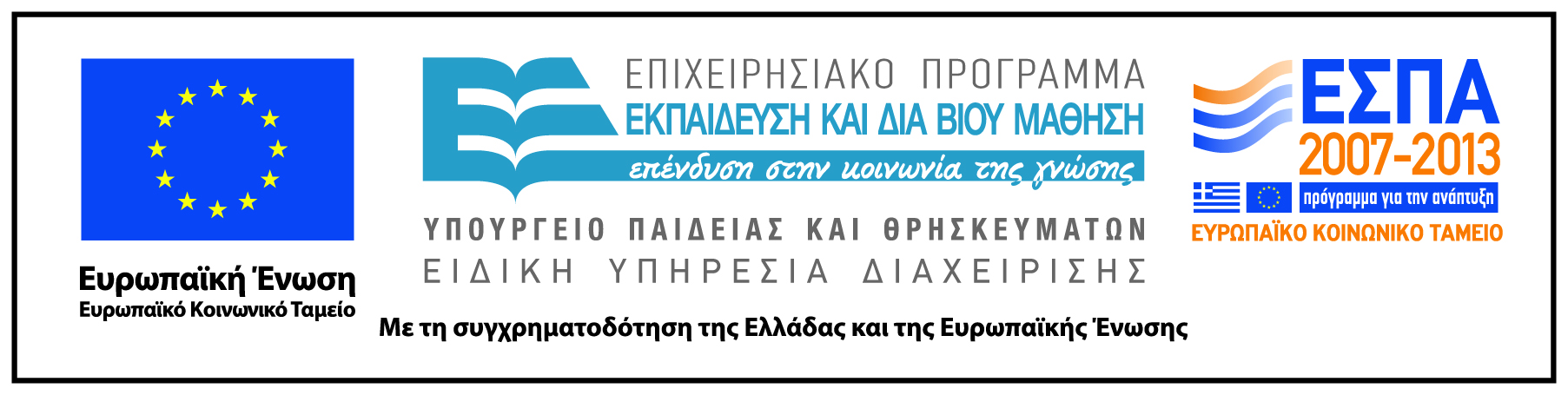